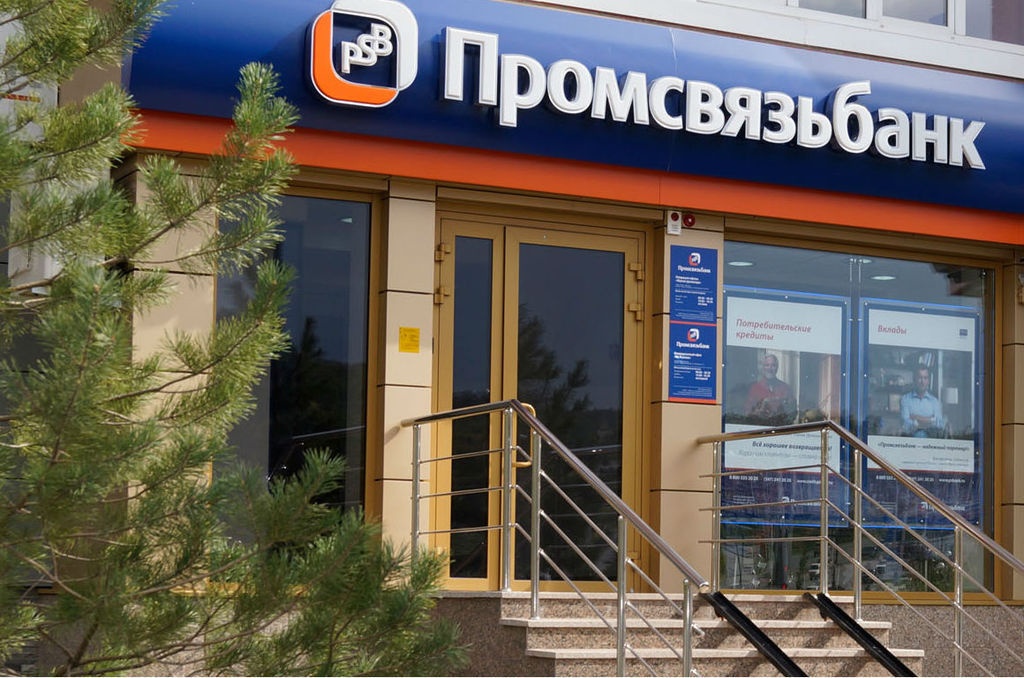 Государственное бюджетное профессиональное
образовательное учреждение города Москвы
«Финансовый колледж № 35»
(ГБПОУ ФК № 35)
Тема диплома: «Актуальные проблемы организации долгосрочного кредитования юридических лиц на примере деятельности банка ПАО «Промсвязьбанк»
Выполнил: Студентка группы ДБД-25
специальности 38.02.07. Банковское дело
Р.В. Михеева
Проверил: Р.М. Данилевич
2023 г.
Актуальность темы исследования
Цель и задачи
Кредитование юридических лиц – является одной из востребованных услуг в сфере банковского кредитования. Привлечение заемных средств помогает бизнесу развиваться в несколько раз быстрее. На них можно открыть новую точку продаж, закупить оборудование, увеличить капитал, выплатить заработную плату. Взяв кредит в банке, юридическое лицо может стабилизировать финансовую ситуацию в компании, компенсировать кассовые разрывы.
Кредит для бизнеса – это эффективный инструмент, который поможет быстрее раскрутить компанию, масштабироваться или заткнуть образовавшийся кассовый разрыв. Но чтобы заем был на пользу, необходимо учитывать цель кредитования и всегда соотносить потенциальную прибыль с процентной ставкой. Это позволит исключить попадание юридической компании в долговую зависимость.
При оценке благонадежности заемщика банк оценивает не только размеры и обороты компании, но и финансовые показатели деятельности. Важной проблемой выдачи долгосрочных кредитов является их невозвратность и рост суммы просроченной кредиторской задолженности. В связи с этим, коммерческим банкам необходимо применение новейших технологий в выдаче кредитов юридическим лицам. Сегодня банки упрощают процедуру выдачи кредитов: предварительное одобрение можно получить онлайн, отправив заявку с сайта кредитной организации. Более того, эффективная ассортиментная политика в отношении предоставления кредитов юридических лиц, приемлемые условия кредитования и невысокие процентные ставки, позволяют увеличивать долю банка на рынке кредитования, тем самым снижая вероятность не возврата кредитов.
Цель- разработка практических рекомендаций, направленных на совершенствование системы кредитования юридических лиц коммерческим банкам.
Задачи:
Описать теоретические аспекты  долгосрочного кредитования юридических лиц;
Дать оценку системы кредитования юридических лиц на примере коммерческого банка;
Предложить пути совершенствования системы кредитования юридических лиц.
Объект и предмет исследования
Объект исследования- осуществление деятельности банка ПАО «Промсвязьбанк».
Предмет исследования- процесс кредитования юридических лиц на примере банка ПАО «Промсвязьбанк».
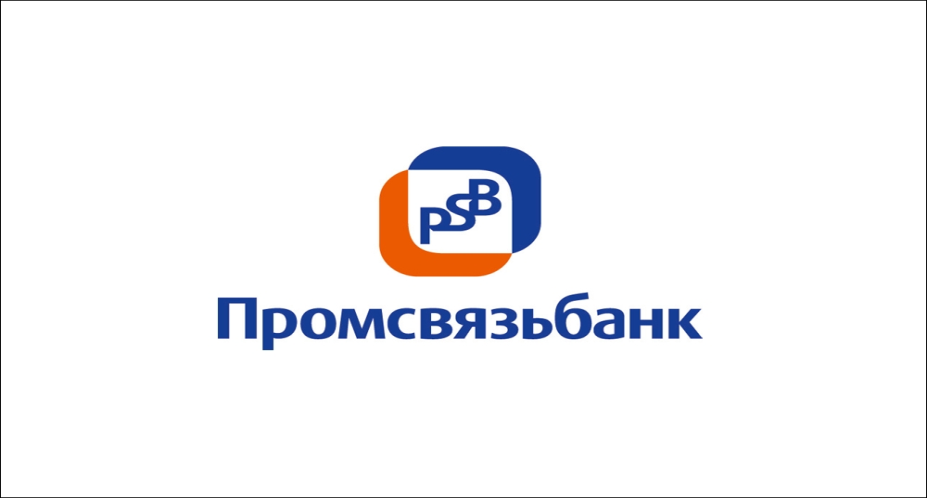 Теоретические аспекты исследования
Кредит – это временный перевод денежных средств от кредитора к заемщику на условиях возмещения этой суммы заемщиком в будущем, обычно с дополнительной платой (процентами) за использование денег. Долгосрочное кредитование юридических лиц предусматривает кредиты компаниям и организациям сроком более 1 года.
Наиболее популярные долгосрочные кредиты для ЮЛ:
Кредитные линии, которые открывают на основании подтверждений оборотов на расчетном счете;
Залоговые кредиты для приобретения недвижимости и оборудования;
Целевые кредиты, которые можно использовать для инвестиций в проекты государства или других предприятий
Лизинг и другие;
Методы кредитования юридических лиц: 

Целевое кредитование ;  
Нецелевое кредитование.
Общая характеристика коммерческого банка ПАО «Промсвязьбанк»
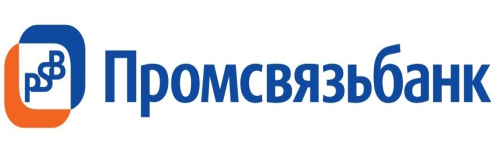 ПАО «Промсвязьбанк», это универсальный, системно значимый банк. Занимает 4 место среди российских банков по величине кредитного портфеля МСБ, имеет более 150  Наград и  премий по результатам форумов. В настоящее время в банке  обслуживаются: 200 000 юридических лиц, 2,5 млн. физических лиц, 10 000 корпоративных клиентов. Всего в банке насчитывается 200000 филиалов по всей стране и  на  Байконуре; 8000 банкоматов и 200 терминалов самообслуживания.
Анализ финансовых показателей ПАО «Промсвязьбанк» с 2019-2021гг.
Оценка системы кредитования юридических лиц ПАО «Промсвязьбанк»
На все рассмотренные виды кредитов можно подать заявку на сайте банка ПАО «Промсвязьбанк».
Для выдачи кредитов -онлайн юридическим лицам также применяется биометрическая идентификация. В мобильном банке ПАО «Промсвязьбанк» можно решить практически любые вопросы: от получения справок по счёту до оплаты налогов и оформления онлайн-кредита.
Для работы с юридическими лицами в ПСБ предусмотрен чат-бот. Банк в мессенджерах от ПСБ запустился в начале 2021 года вTelegram и WhatsApp.
Программу льготного кредитования предлагается увеличивать за счет предоставления кредитов по отраслям и видам деятельности:
Совершенствование системы долгосрочного кредитования юридических лиц на примере деятельности банка ПАО «Промсвязьбанк»
Льготный для импортеров 
(по сниженной ставке до 5,0%)
Льготный для сельскохозяйственных организаций 
(по ставке до 3,0%)
Льготное кредитование для ИТ-компаний  
(по ставке 3-5,0%).
Выводы
Предложенные рекомендации позволят коммерческому банку привлечь больше потенциальных потребителей и увеличить долю банка на рынке кредитования юридических лиц.
В среднесрочной и долгосрочной перспективе банку необходимо постоянно следить за текущей ситуацией на рынке кредитования и своевременно разрабатывать стратегические направления, с целью удовлетворения спроса в долгосрочном кредитовании юридических лиц и роста бизнеса коммерческого банка ПАО «Промсвязьбанк».
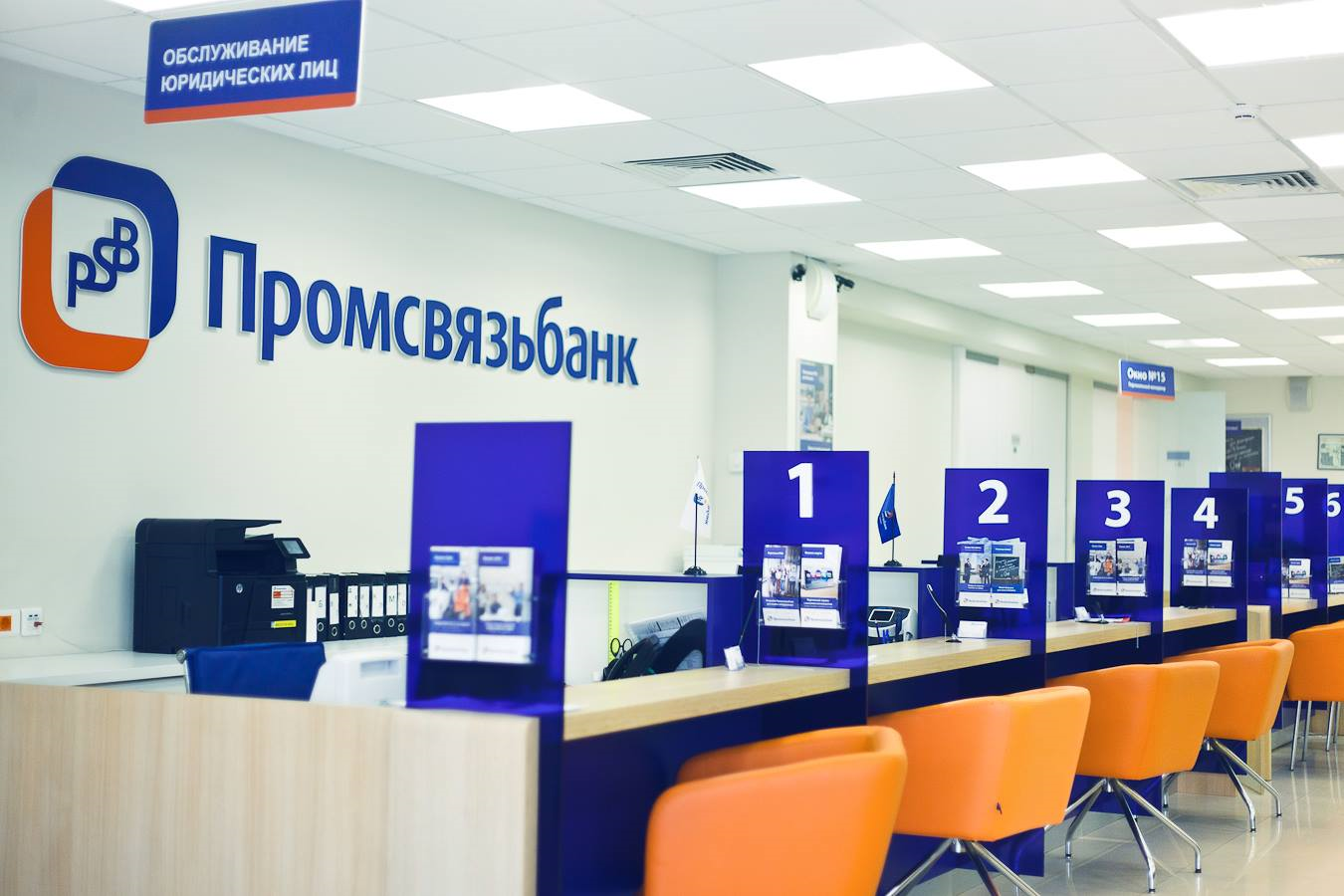 Спасибо за внимание!
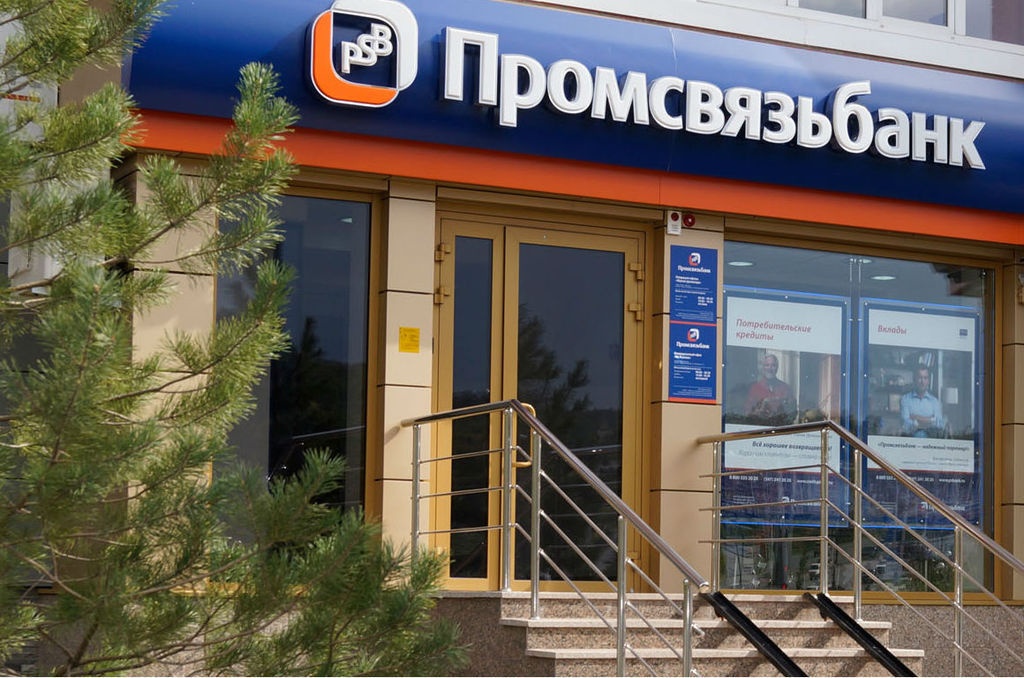 Государственное бюджетное профессиональное
образовательное учреждение города Москвы
«Финансовый колледж № 35»
(ГБПОУ ФК № 35)
Тема диплома: «Актуальные проблемы организации долгосрочного кредитования юридических лиц на примере деятельности банка ПАО «Промсвязьбанк»
Выполнил: Студентка группы ДБД-25
специальности 38.02.07. Банковское дело
Р.В. Михеева
Проверил: Р.М. Данилевич
2023 г.